Evaluating Alpha/Beta/Gamma Change with Ordinal Confirmatory Factor Analysis
Scott B. Morris
Illinois Institute of Technology
Sean C. Wright
Illinois Institute of Technology, APTMetrics
Daniel A. Gandara
Illinois Institute of Technology,
Indeed
Measurement Invariance
Assessing whether a measure is associated with the same construct in the same manner
Affects interpretation of measures across groups or time
Rule out that any differences observed are not due to measure

Any subjective measure (e.g., self-report) may function differently by group, condition, or a combination of both
Threat to the internal validity of the study
Rule out whether any observe effect is due to measurement artifacts

Common to establish in cross-sectional, multi-group studies
In research: consistency of measures; In practice: fairness of assessments
Less commonly established in longitudinal research
Alpha, Beta, and Gamma (“ABG”) Change
Golembiewski, Billingsley, & Yeager (1976) first argued for the need to test for longitudinal ME/I in organizational research
Alpha Change: ‘true’ change
Beta Change: subjective recalibration of the response scale
Gamma Change: fundamental reconceptualization of measured construct(s)

Establishing a lack of beta and gamma change suggests alpha change
Can more confidently interpret any observed change
Differences over time are not due to changes in interpretations of measures
[Speaker Notes: Example of gamma change: Employees responding to questionnaire about sexual harassment before and after undergoing sexual harassment training; they may expand the number of indicators that they associate with harassment post-training

Example of beta change: Measuring self-efficacy in using a newly trained skill pre- and pos-training; trainees may shift what they understand to be “average” proficiency due to training

BRIEFLY: Mention that several methods have been devised over time to assess this, including the use of additional measures, factor rotation methods, and Confirmatory Factor Analysis (use as a segue into next slide)]
Confirmatory Factor Analysis and ME/I
Define a model that links measured indicators to unmeasured latent factors and defines several parameters compared across groups/time:
pattern of factor loadings across items
magnitude of relationship between items and factors
variance and covariance of latent factors
means of latent factors

Constraints are placed on different sets of parameters and goodness of model fit is compared between more- and less-constrained models
Nested model comparisons in sequence
Change in model fit between models challenges assumption of ME/I
Meta-Cognition 1b
Meta-Cognition 1a
e1
e1
e2
e2
e3
e3
X2b
X2a
X3b
X3a
X1b
X1a
Gamma Change via CFA (Configural)
e4
e5
e4
e5
X4a
X4b
X5a
X5b
Time 1
Time 2
Meta-Cognition1b
Meta-Cognition1a
e1
e2
e2
e3
e3
e1
X3b
X3a
X2b
X2a
X1b
X1a
Gamma Change via CFA (Latent Covariance)
e4
e4
X4b
X4a
Self-Regulation2b
Self-Regulation2a
Cov(1b , 2b) = 0.3
Cov(1a , 2a) = 0.7
Time 2
Time 1
Beta Change via CFA (Latent Variance & Metric)
IRT and Differential Item Functioning (DIF)
IRT models define the probability of a response to a given item as a function of individuals’ level of an underlying trait (theta, θ)
Discrimination parameter (a; slope of a item response curve)
Difficulty parameter (b; location of response curve relative to θ)
Each item has 1 a parameter and 1 or more b parameters

DIF is assessed by comparing level of parameters across groups/time
Reference Group/Time 1
Focal Group/Time 2
-3
3
θ
[Speaker Notes: Keep my discussion here at a high level

As you finish discussing this, mention that this presents an opportunity to look at Beta change in a way that aligns more directly with the conceptual definition and does not share the same limitations as CFA]
Conceptual Beta Change and IRT Models
Shift in the space between points on the response continuum over time
k1a
k2a
k3a
k5a
k4a
-3
3
Time 1
-3
3
k1b
k2b
k3b
k5b
k4b
θ
Time 1
Time 2
-3
3
Time 2
Proposed Methodology
Adapt ME/I analysis for use with Ordinal CFA (“OCFA”)
Likert-type data are more accurately defined as ordered categorical data
Allows for the assessment of equality in response category thresholds

Interpret OCFA results via IRT-based DIF analysis
Graded Response Model (GRM; Samejima, 1969) equivalent to a unidimensional OCFA model
OCFA parameters can be converted into IRT GRM parameters
Parameter estimates generated account for correlated residuals and factors over time as specified in OCFA model(s)
[Speaker Notes: OCFA model parameters are conceptually equivalent to IRT
Factor loadings ≈ discrimination parameter (‘a’)
Item response thresholds ≈ difficulty/location parameters (‘b’)]
Proposed Methodology
Step 1: Omnibus test (equal variance-covariance matrices)
Step 2: Configural baseline model (Gamma)
Can a common factor structure be defined at both time points?
Assess model fit via standard indices (2, CFI, RMSEA)
Step 3: Factor Covariance Invariance (Gamma)
Only applicable in multi-dimensional models
Assess model fit via significance of 2
Step 4: Metric Invariance (Beta)
Are factor loadings equal across time?
Assess via significance of 2 
Step 5: Threshold Invariance (Beta)
Are response category thresholds the same across time?
Assess via significance of 2
[Speaker Notes: Mention that gamma change cannot be interpreted via a unidimensional GRM. There are likely opportunities to test via multidimensional models, but those introduce additional complications and details that go beyond today’s discussion]
Proposed Methodology
Plot Item Response Function
Boundary Response Function
Category Response Function
Expected Score Function

Evaluate magnitude and significance of DIF using IRT-based DIF statistics
DFIT
DIF effect size measures (Meade, 2010)
[Speaker Notes: Mention that by plotting the curves in an IRT model, you can get some indication of the magnitude of beta change, which OCFA does not provide]
Illustrated Example
Self-regulation subscale adapted from a measure developed by Pintrich & DeGroot (1990)
10 of 12 original items evaluated (2 reverse coded items omitted)
5-point scale
Administered to college students over the course of an 18-week course
Model fit statistics.
[Speaker Notes: The measure primarily looks at individuals learning strategies and motivation to learn

Chisquare estimates here are based on mean and variance adjusted Weighted Least Squares (WLSMV) making direct comparison of chisquares complicated and requiring the difference test to account for the scaling applied]
Example: Boundary Response Function
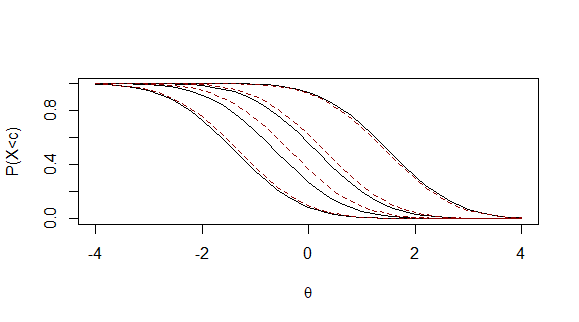 I try to change the way I read in order to fit the material I’m reading and the writer’s style.
Time 1
Time 2
Example: Category Response Function
I try to change the way I read in order to fit the material I’m reading and the writer’s style.
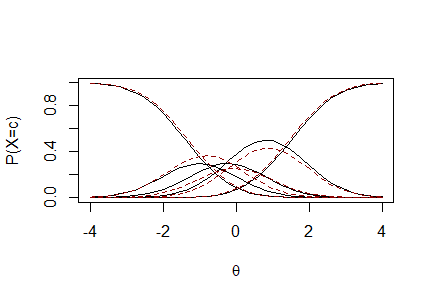 Time 1
Time 2
Example: Expected Score Function
I try to change the way I read in order to fit the material I’m reading and the writer’s style.
Time 1
Time 2
Effect Size
Meade (2010) Unsigned Item Difference in Normal Distribution
Average absolute difference between expected score



For Item 11, UIDN = 0.12
[Speaker Notes: W_theta weights the differences by the standard normal distribution

0.12 indicates that on a 5-point scale, difference is about 1/10 of a point – a small difference]
Next Steps
Perform analyses with a Monte Carlo simulation to assess power, identify potential limitations and constraints

Evaluate magnitude and significance of beta change using established DIF indices such as NCDIF

Evaluate magnitude of beta change in the context of alternative effect size measures